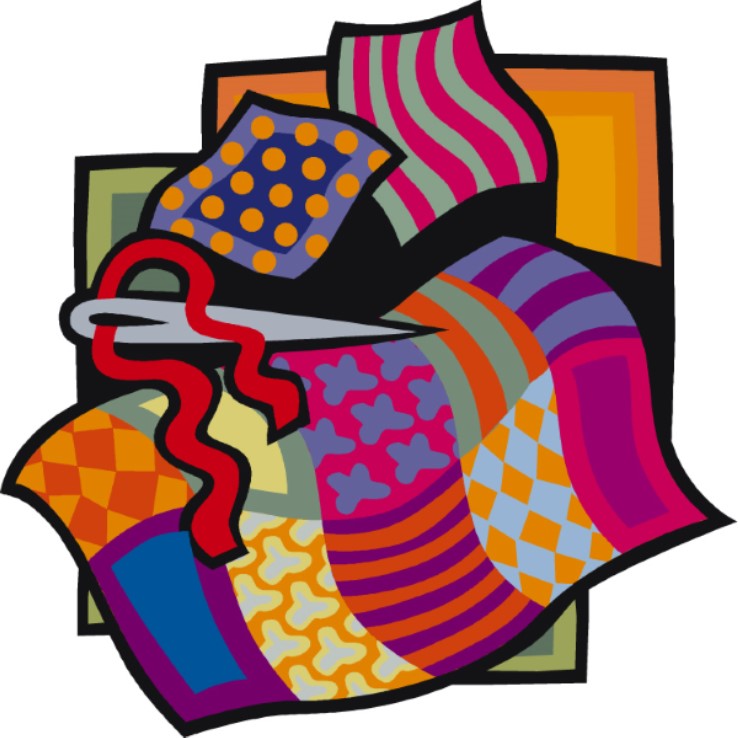 Quilt Square Assignment
1) Write your name on the back of your Quilt Square 
2) A symbol that represents your philosophy  (An example: “Peace and Love” could be a heart and peace sign)
3) At least one symbol of major accomplishments or something you are proud of 
4) At least one symbol that represent your talents, hobbies, and/or favorite pastime 
5) At least one symbol that represent important people in your life 
6) At least one symbol that represent things you hold dear, such as pets, teams, clubs, etc.
7) Make sure your square is colorful and appealing to the eye. 

You should have a minimum of 5 symbols on your square and be able to explain how they relate to you and your life. 
If you need to, finish your quilt square for homework.  Due: Tuesday, 9/5/2017
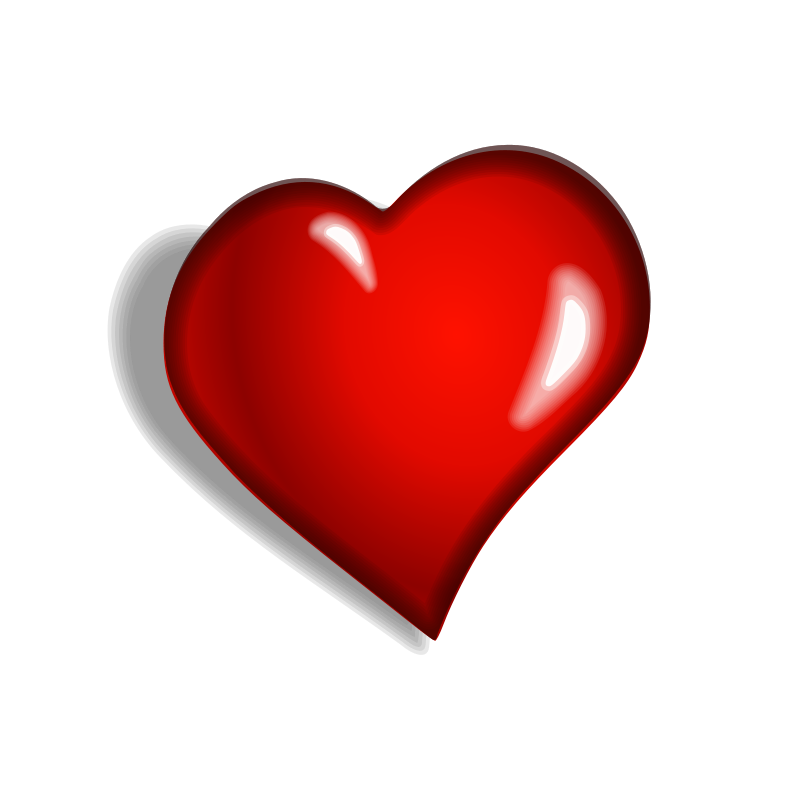 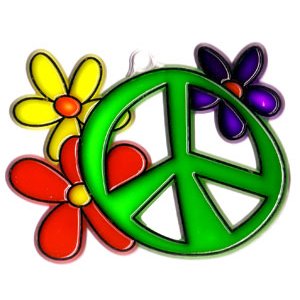 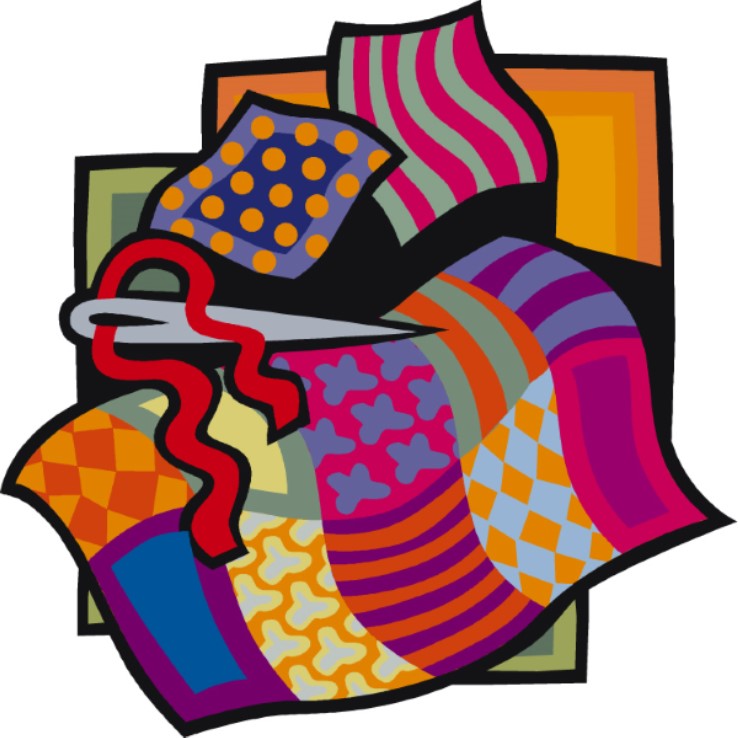 Quilt Square Assignment
1) Write your name on the back of your Quilt Square 
2) A symbol that represents your philosophy  (An example: “Peace and Love” could be a heart and peace sign)
3) At least one symbol of major accomplishments or something you are proud of 
4) At least one symbol that represent your talents, hobbies, and/or favorite pastime 
5) At least one symbol that represent important people in your life 
6) At least one symbol that represent things you hold dear, such as pets, teams, clubs, etc.
7) Make sure your square is colorful and appealing to the eye. 

You should have a minimum of 5 symbols on your square and be able to explain how they relate to you and your life. 
If you need to, finish your quilt square for homework.  Due: Tuesday, 9/5/2017
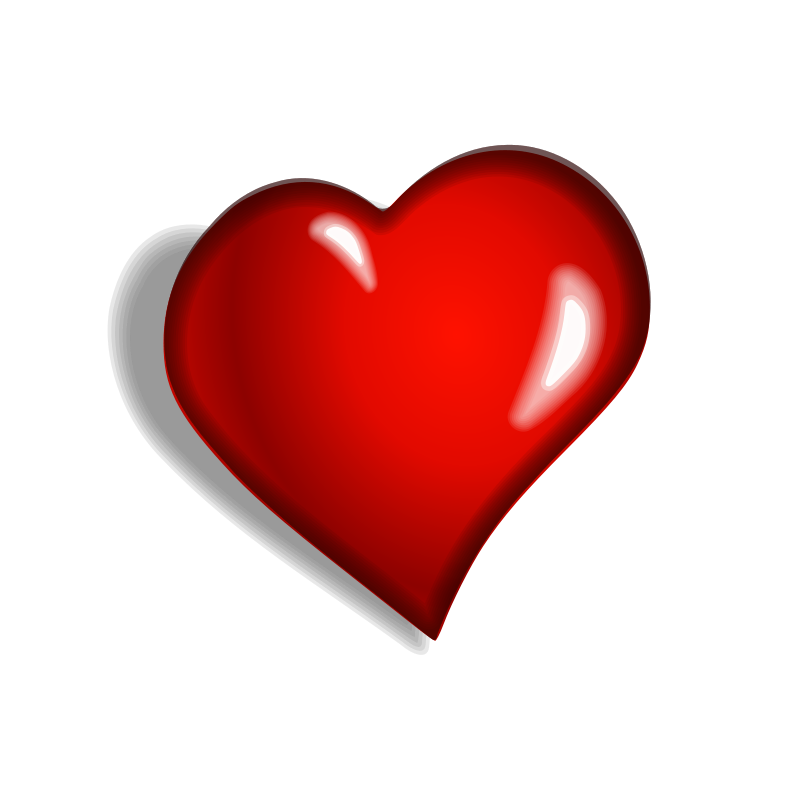 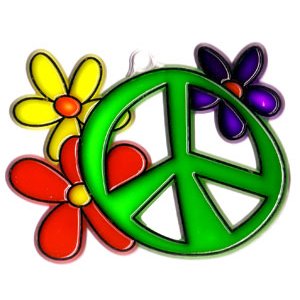